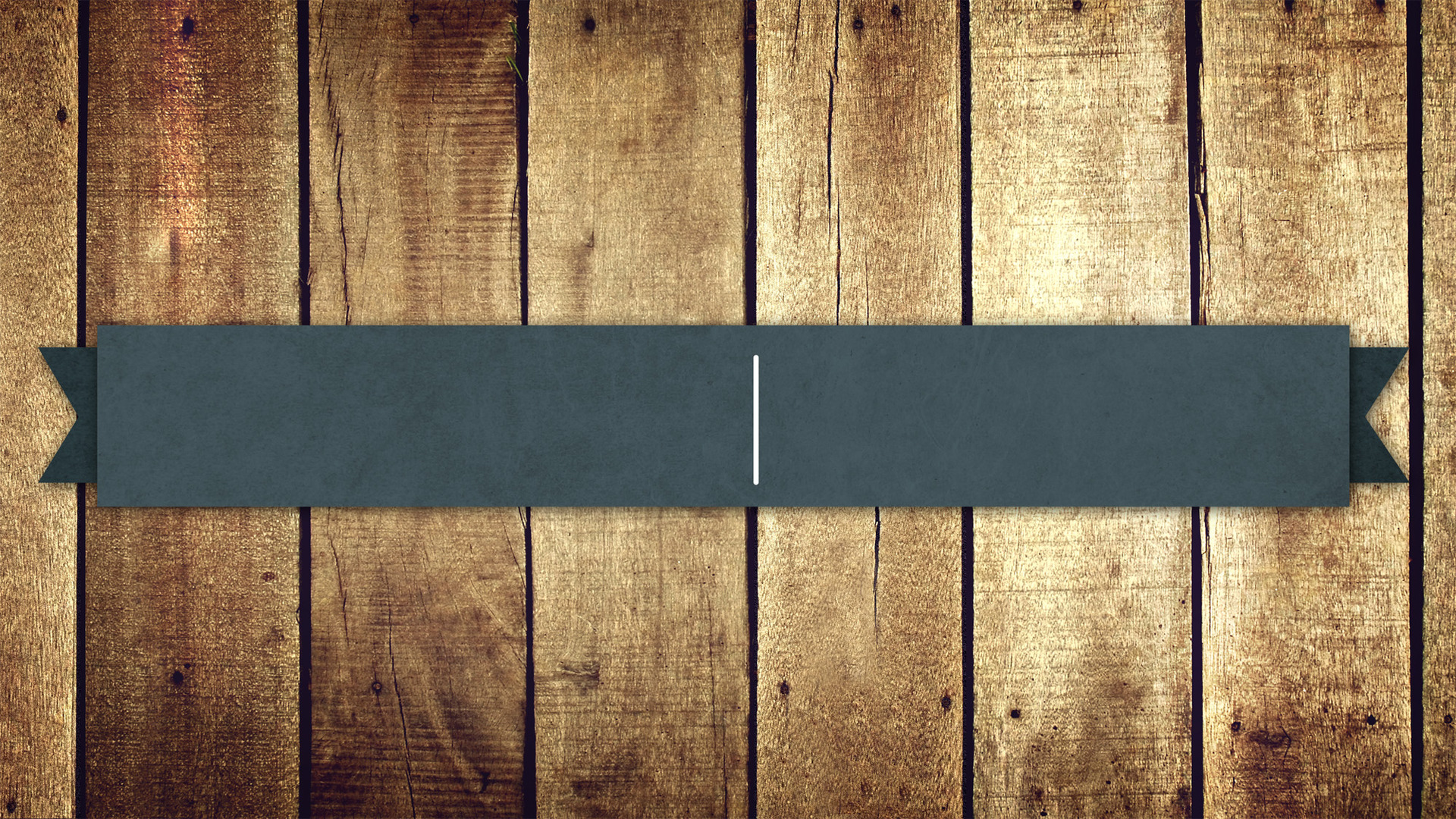 SEPARATION
is sometimes necessary
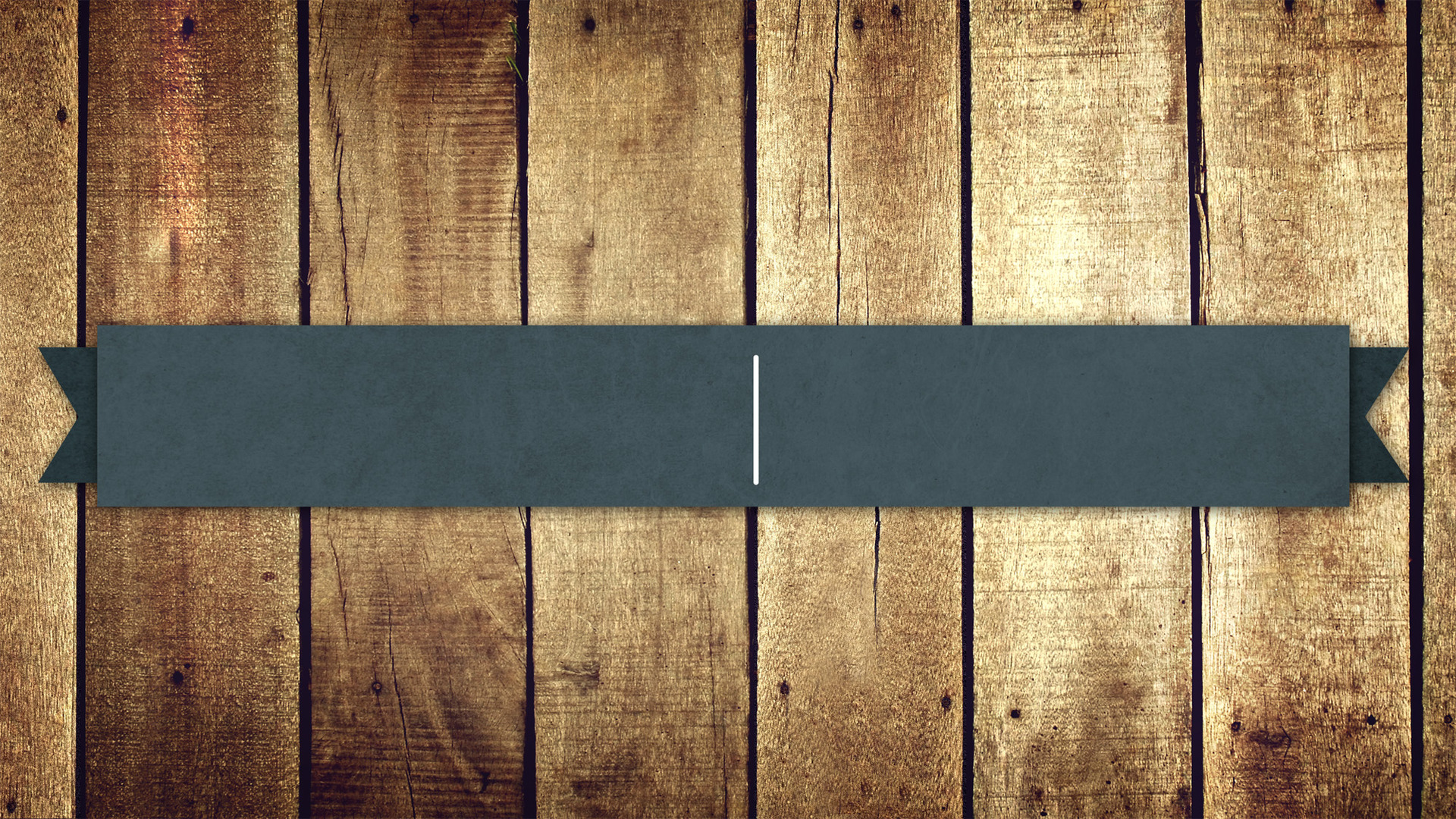 REUNION
is needed
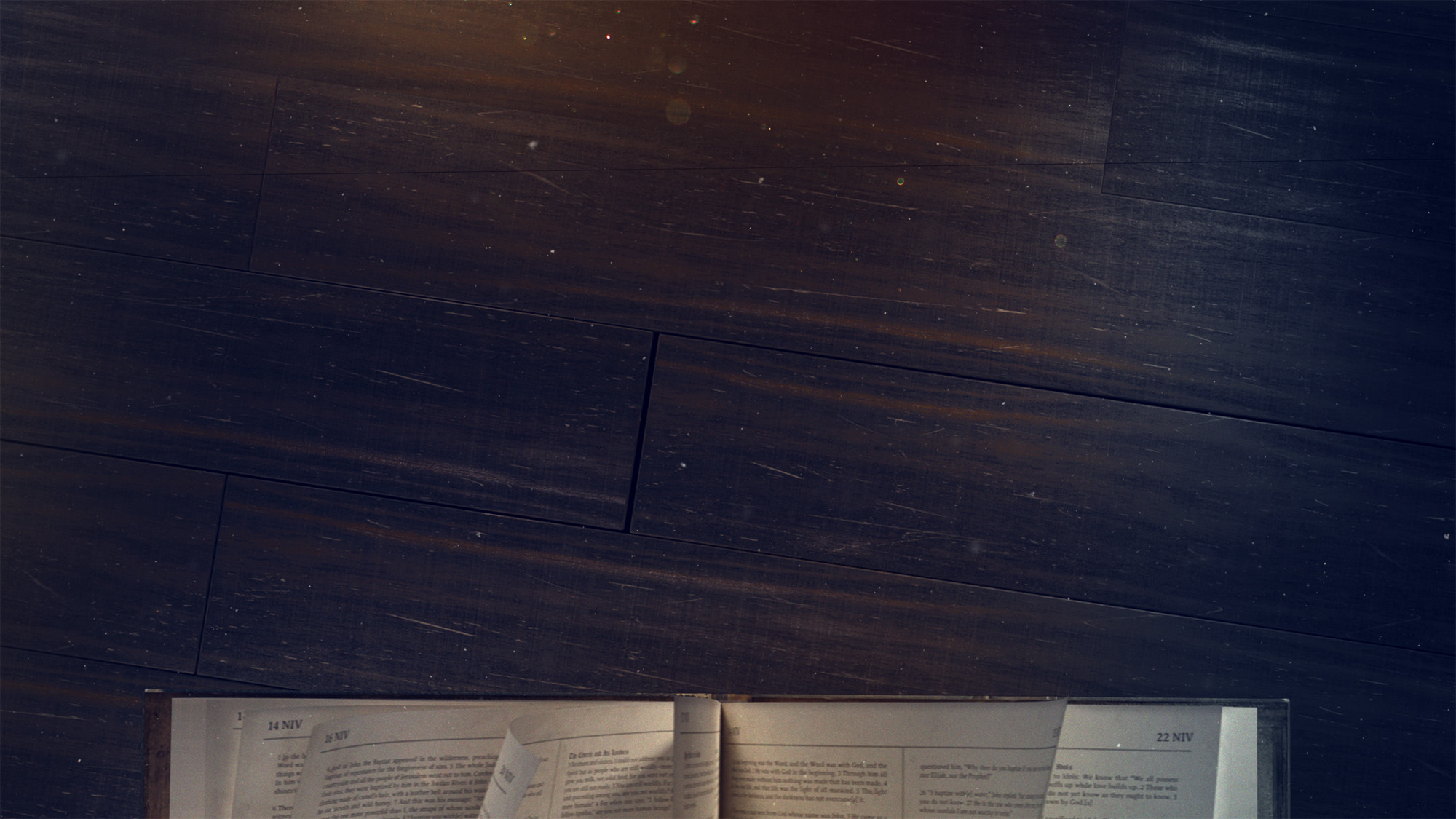 “For I long to see you so that I may impart some spiritual gift to you, that you may be established; that is, that I may be encouraged together with you while among you, each of us by the other’s faith, both yours and mine.” (Romans 1:11–12, NASB95)
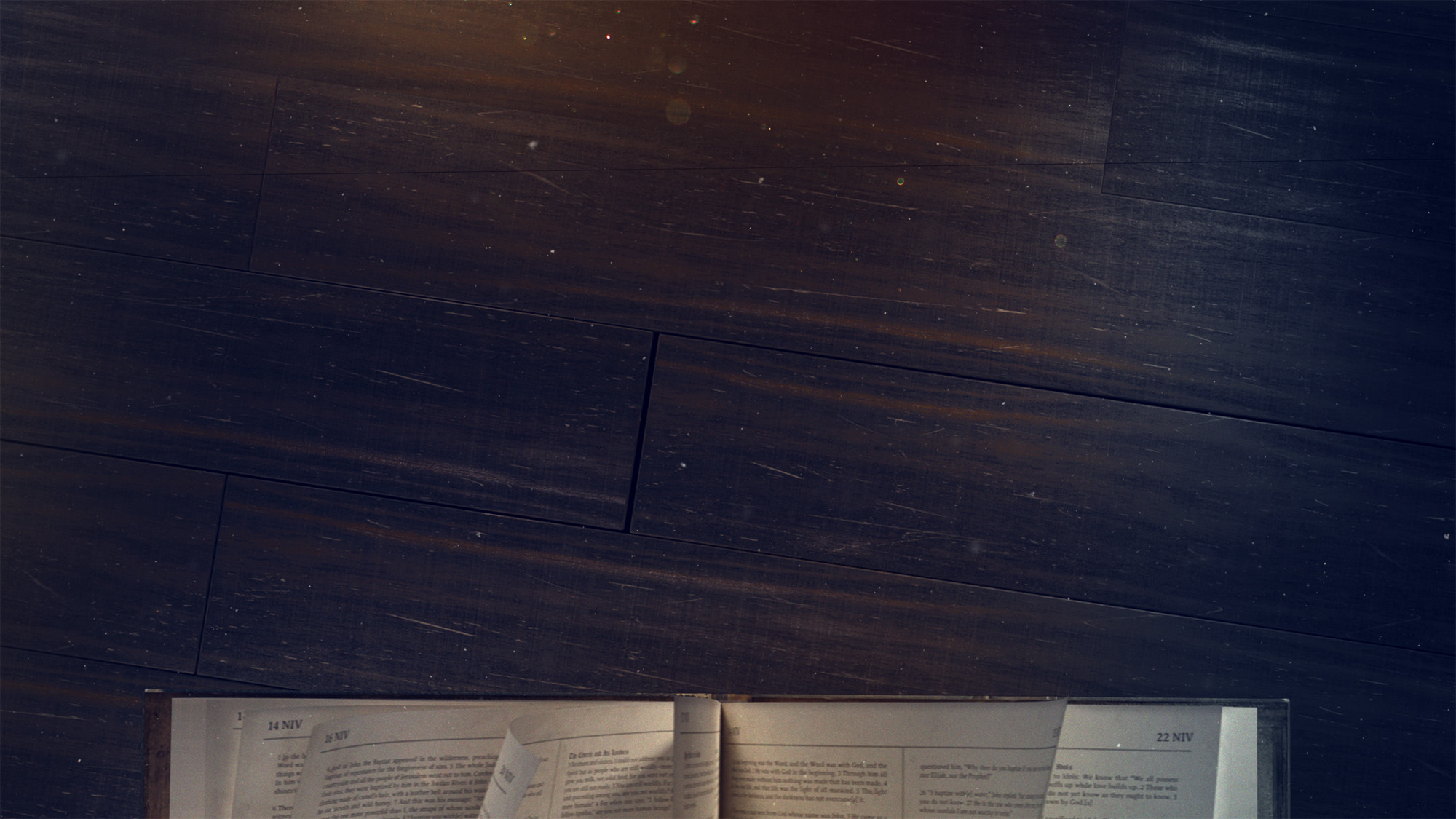 “For God is my witness, how I long for you all with the affection of Christ Jesus.” (Philippians 1:8, NASB95)
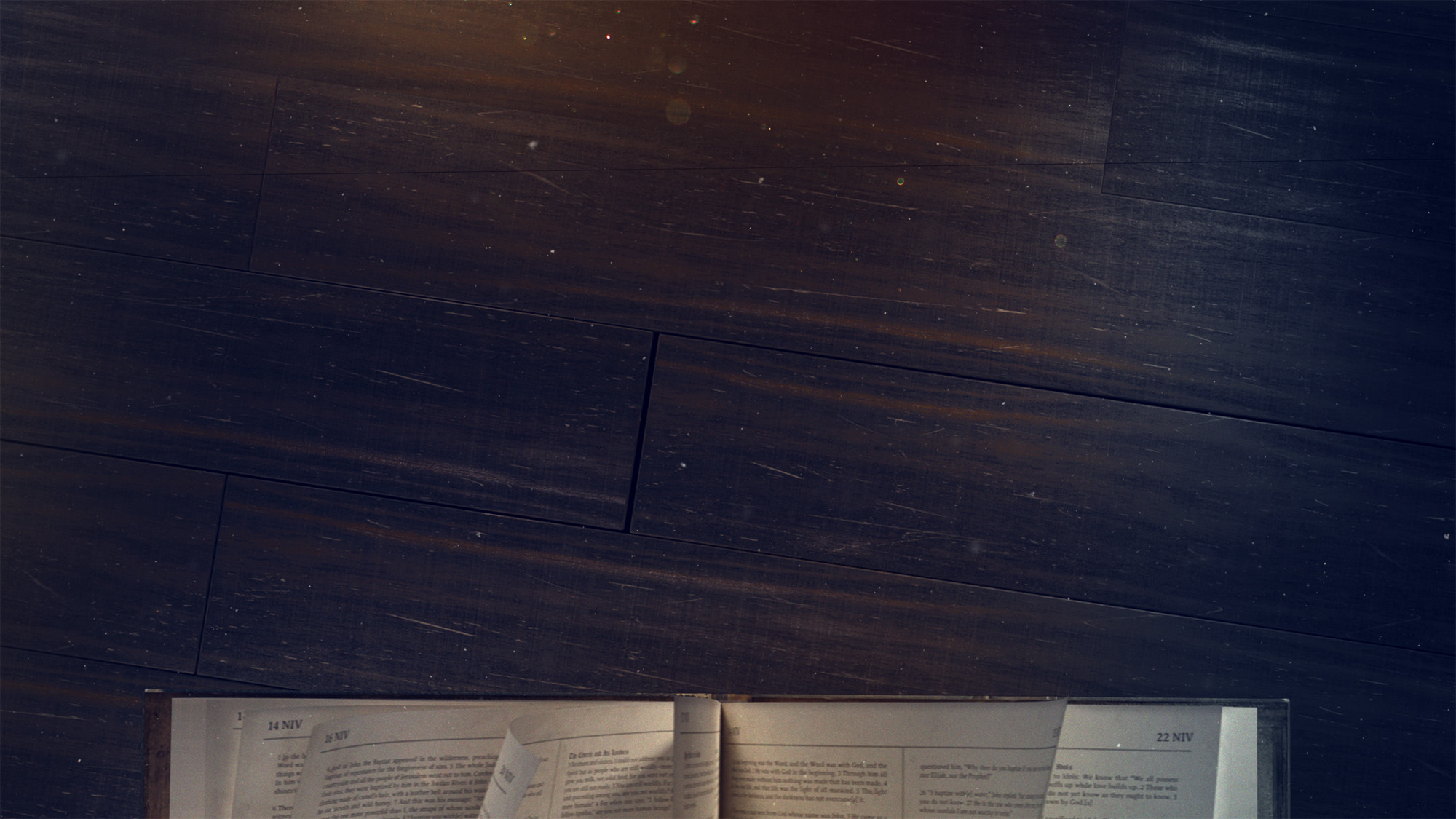 “Now may our God and Father Himself and Jesus our Lord direct our way to you;” 
(1 Thessalonians 3:11, NASB95)
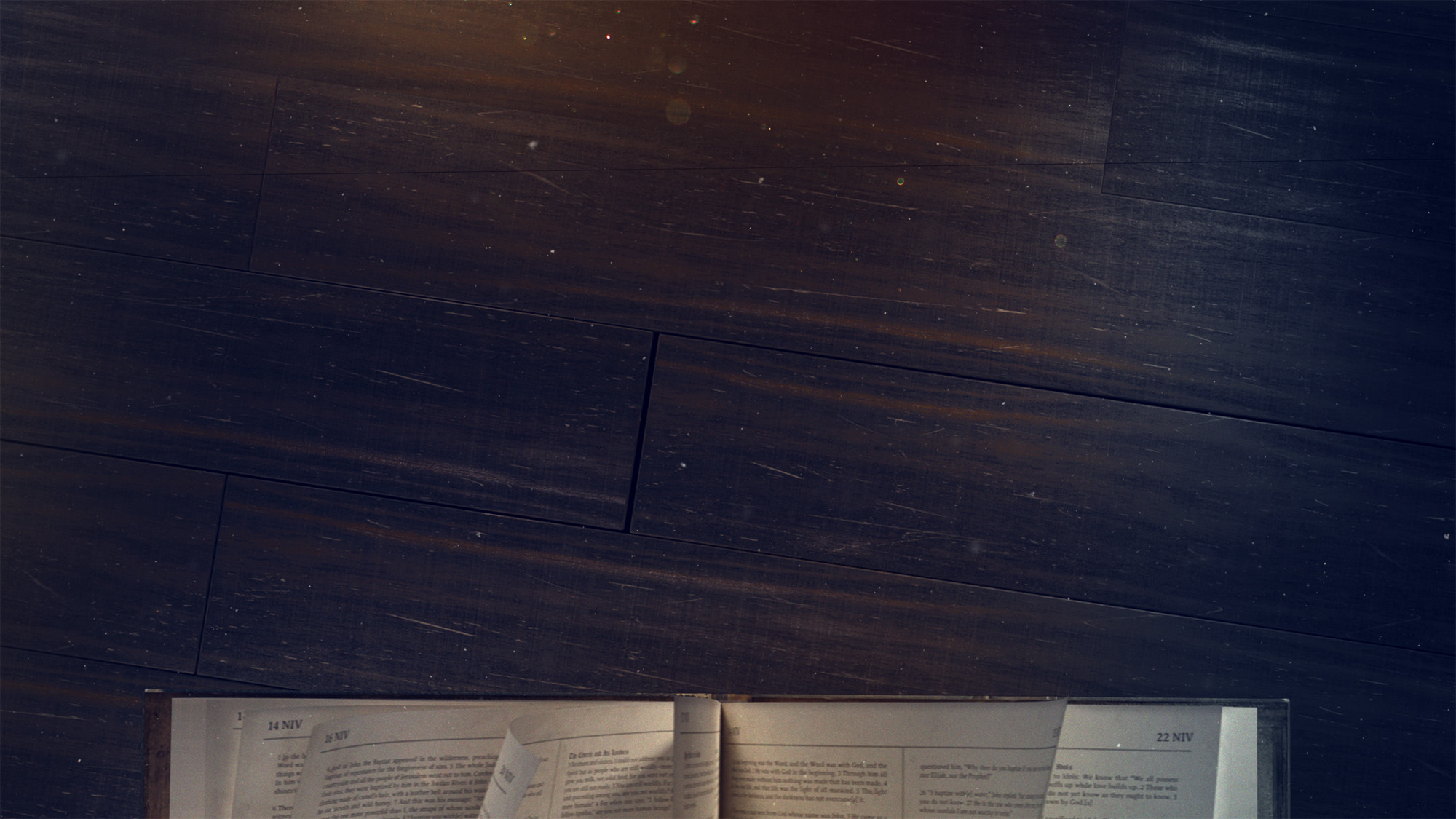 “and let us consider how to stimulate one another to love and good deeds, not forsaking our own assembling together, as is the habit of some, but encouraging one another; and all the more as you see the day drawing near.” 
(Hebrews 10:24–25, NASB95)
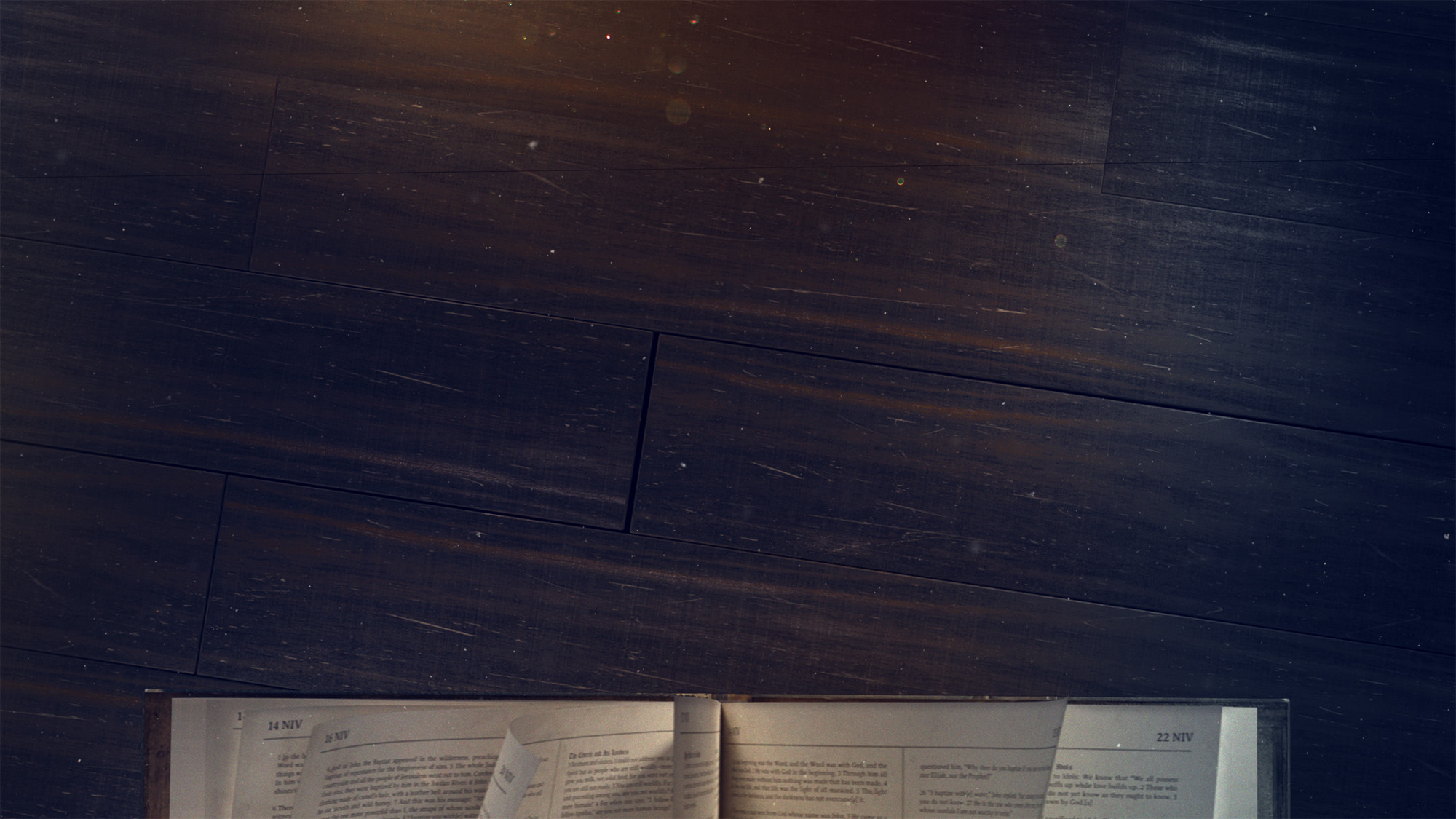 “As each one has received a special gift, employ it in serving one another as good stewards of the manifold grace of God.” 
(1 Peter 4:10, NASB95)
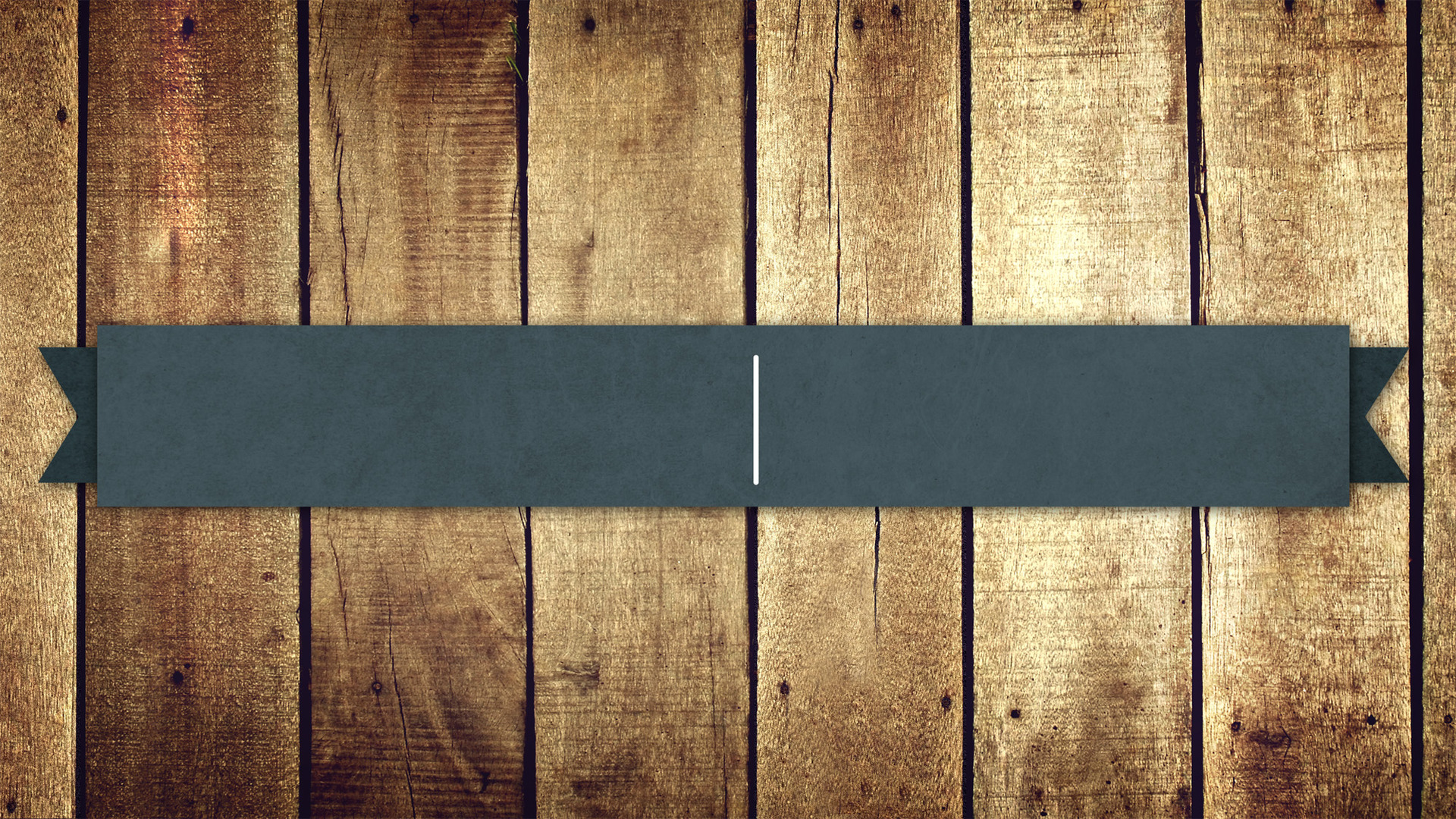 REUNION
is needed
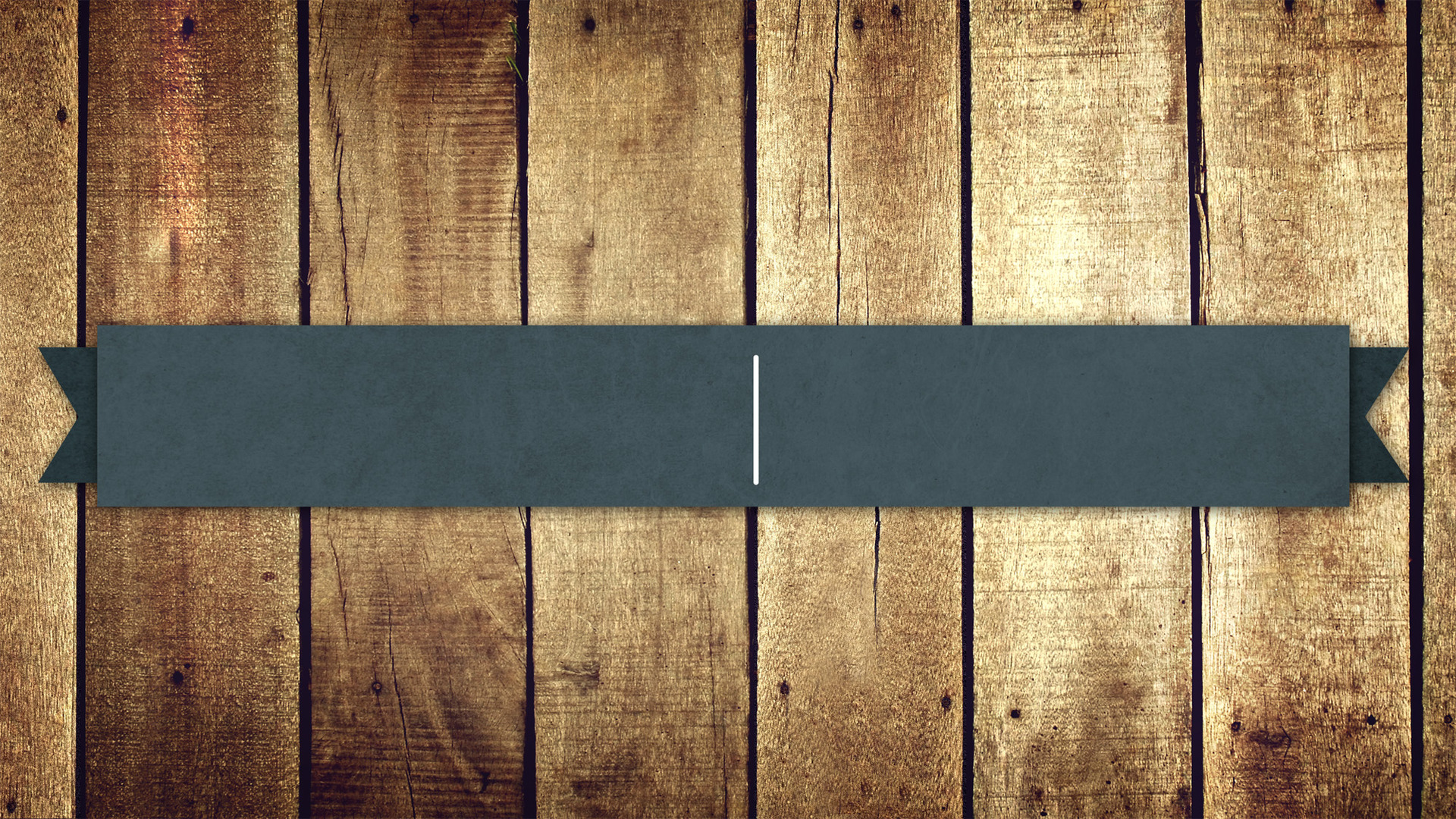 REUNION
don’t let anything prevent the